ANGKASA CAN SPEAKGRADE IXSMP ANGKASA KUPANG
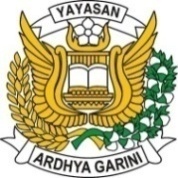 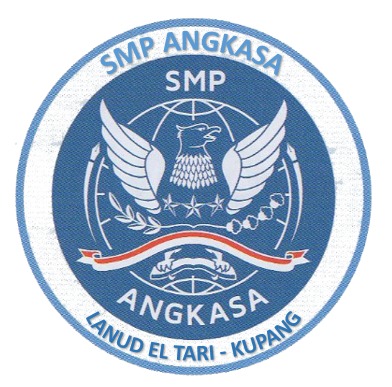 MATERI PEMBELAJARAN
Juli, 30 2021
MATERI PEMBELAJARAN
ASKING FOR AND GIVING AN OPINION
ASKING FOR AN Opinion adalah meminta pendapat orang laintentang suatu hal, orang atau, benda,tempat,kegiatan,masalah dan sebagainya.
 
Giving an opinion adalah untuk mengekspresikan pendapat tentang suatu hal, orang, benda, tempat kegiatan, maslah dan sebagainya
 
Jadi ungkapan meminta dan memberi pendapat adalah ungkapan yang di gunakan untuk membicarakan pendapat atau argument dua orang atau lebih tentang suatu hal.
MATERI PEMBELAJARAN
Example of conversation
(In market)
 
Mother 	: My daughter, what do you think if today I buy the vegetable for our dinner? 
Daughter : But, I don’t like vegetable mom 
Mother : how If I buy meat? 
Daughter : I think it sounds good 
Mother 	: okay, I will buy meat and some of fruits 
 
(In school)
Teacher : students you should submit your homework today 	
Students : But, we still doing that 	
Teacher : this is the limit of the time 	
Students : how if we submit it tomorrow ma’am? 	
Teacher : No, I think you can finish that as soon as posible 	
Students : okay, we will try ma’am
Assigment
Please make a conversation about  school anyversarry .

The task will performed in tle next meeting
Closing
Thank You